Канада. Система розселення. Українська діаспора. Домінуючі складові третинного сектору. Виробництва, що визначають міжнародну спеціалізацію країни. Характерні риси просторової організації
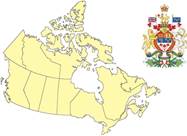 Бартош Є.М.
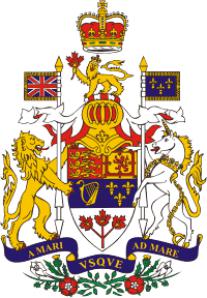 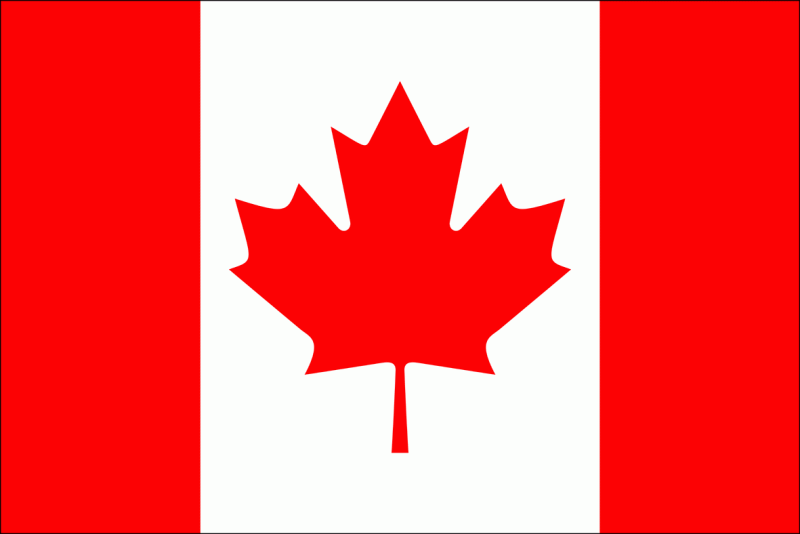 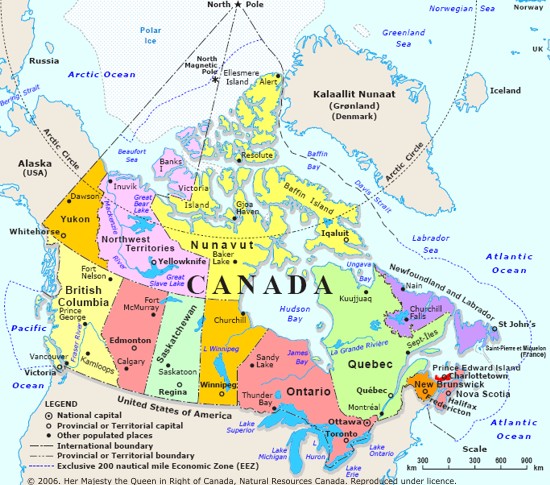 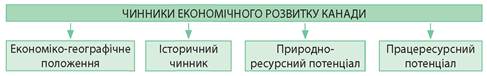 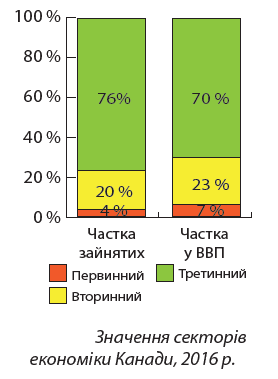 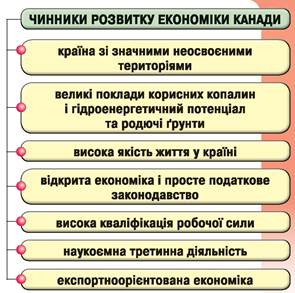 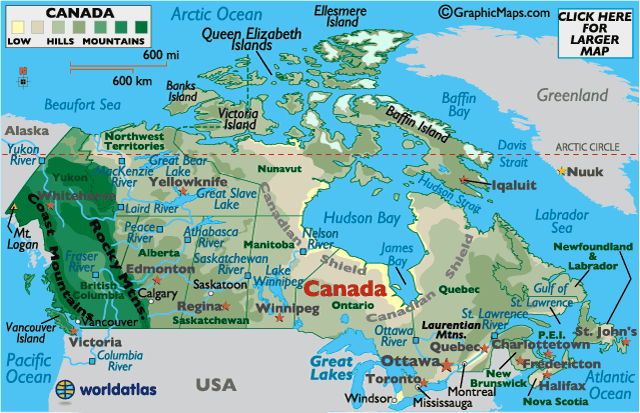 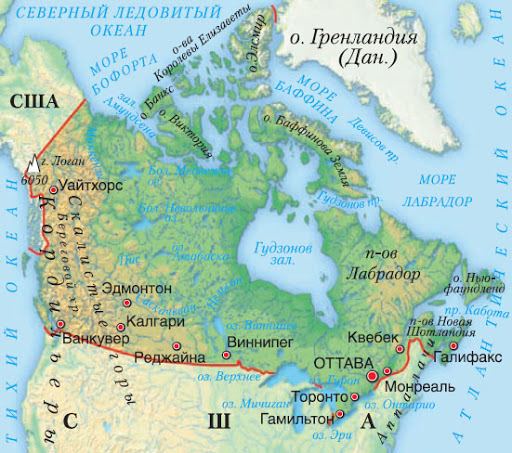 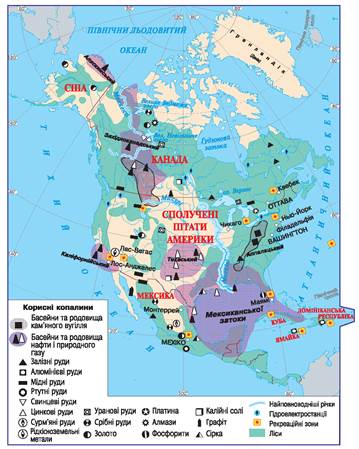 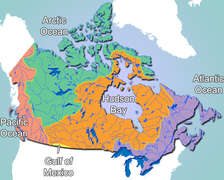 Ніагара
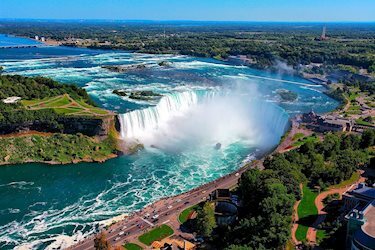 Ніагара
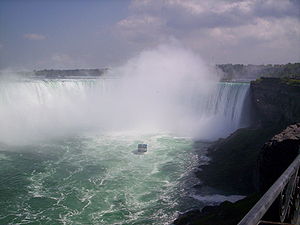 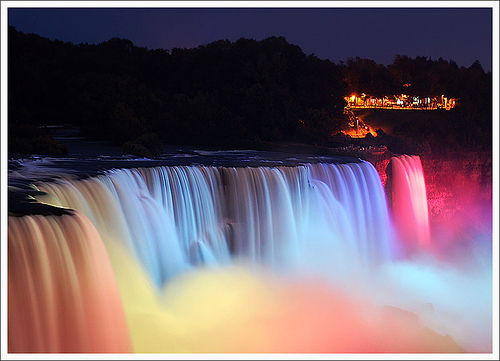 Скелясті гори
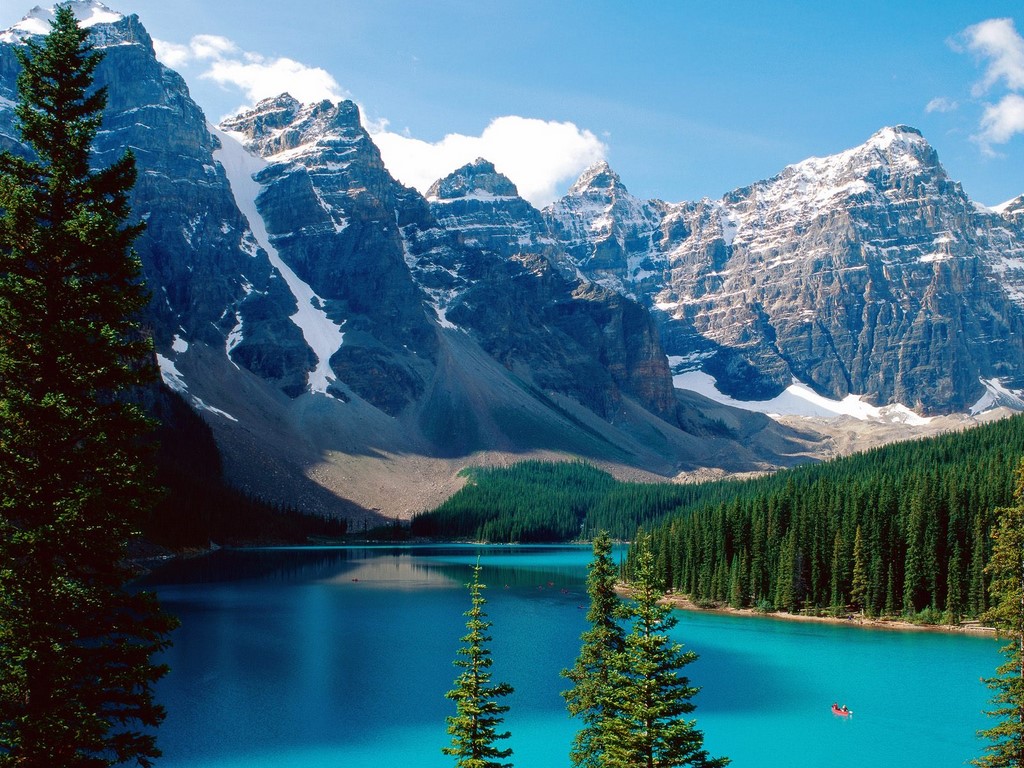 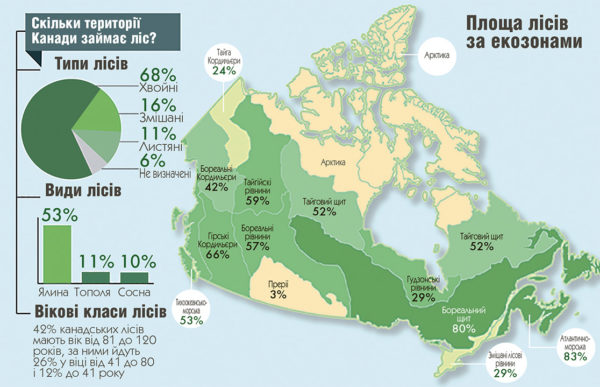 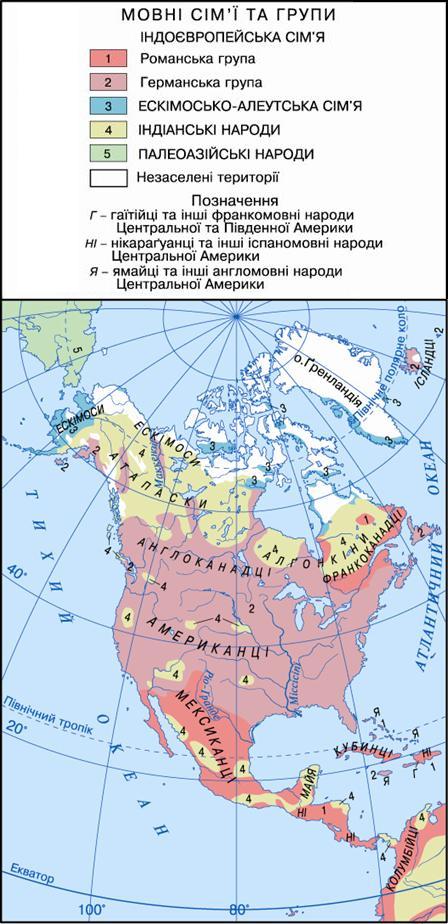 Ескімоси
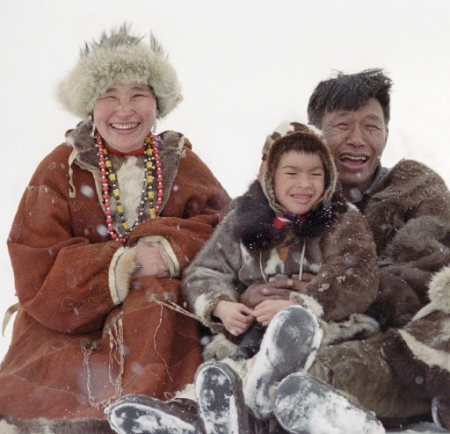 Іглу
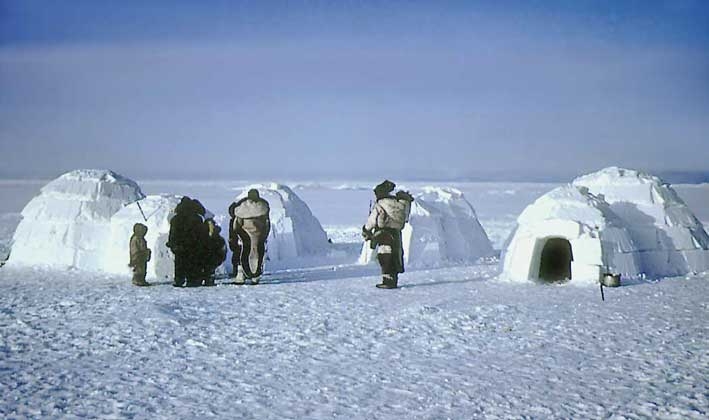 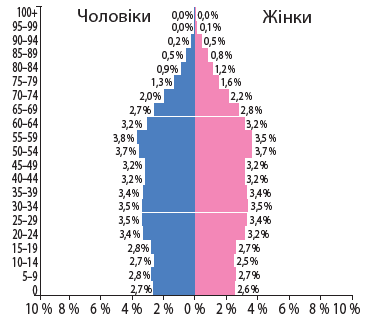 Густота населення
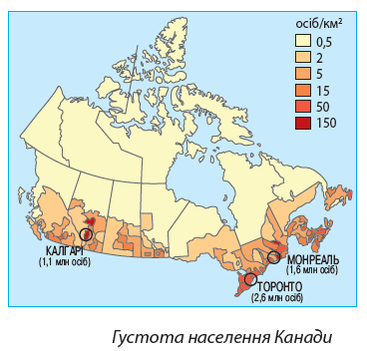 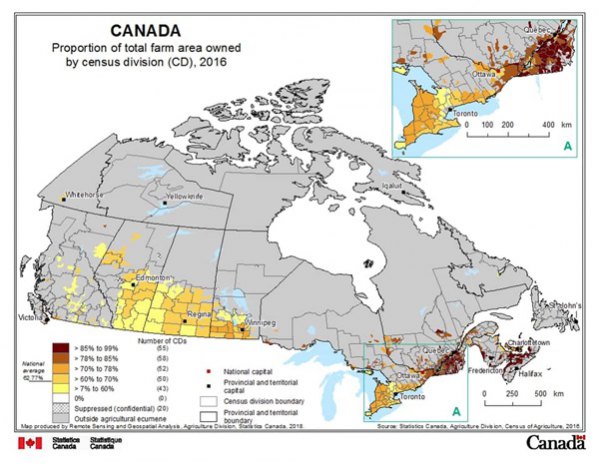 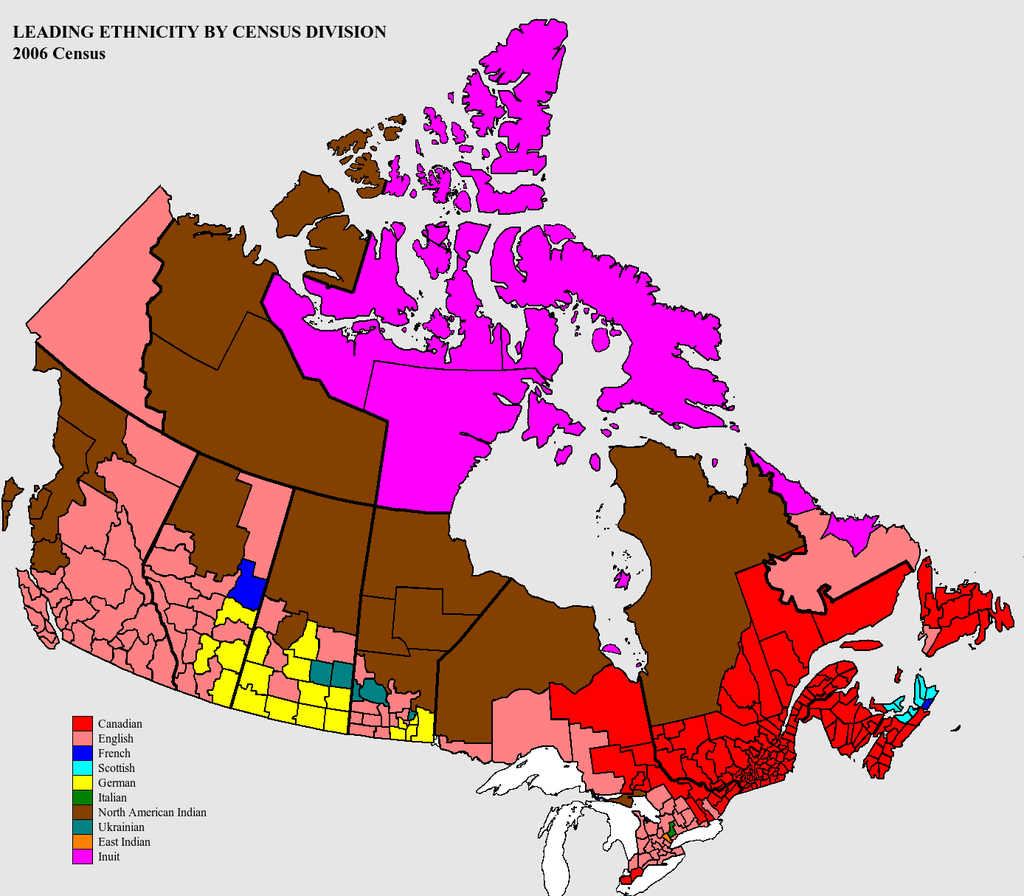 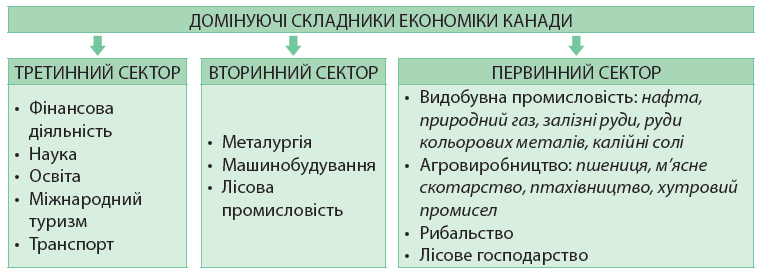 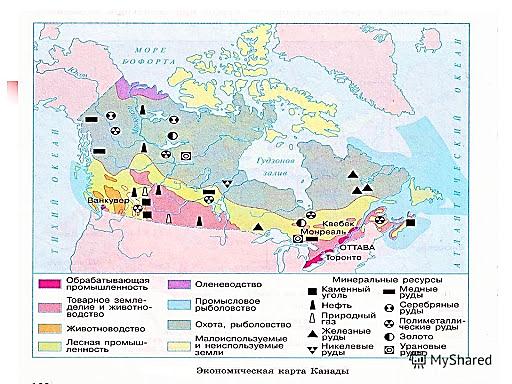 Сільське господарство
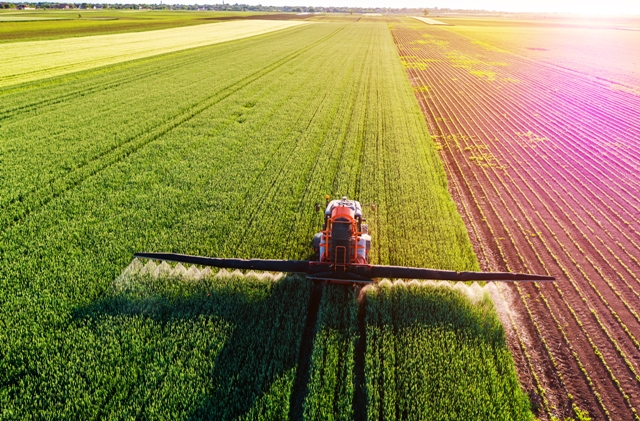 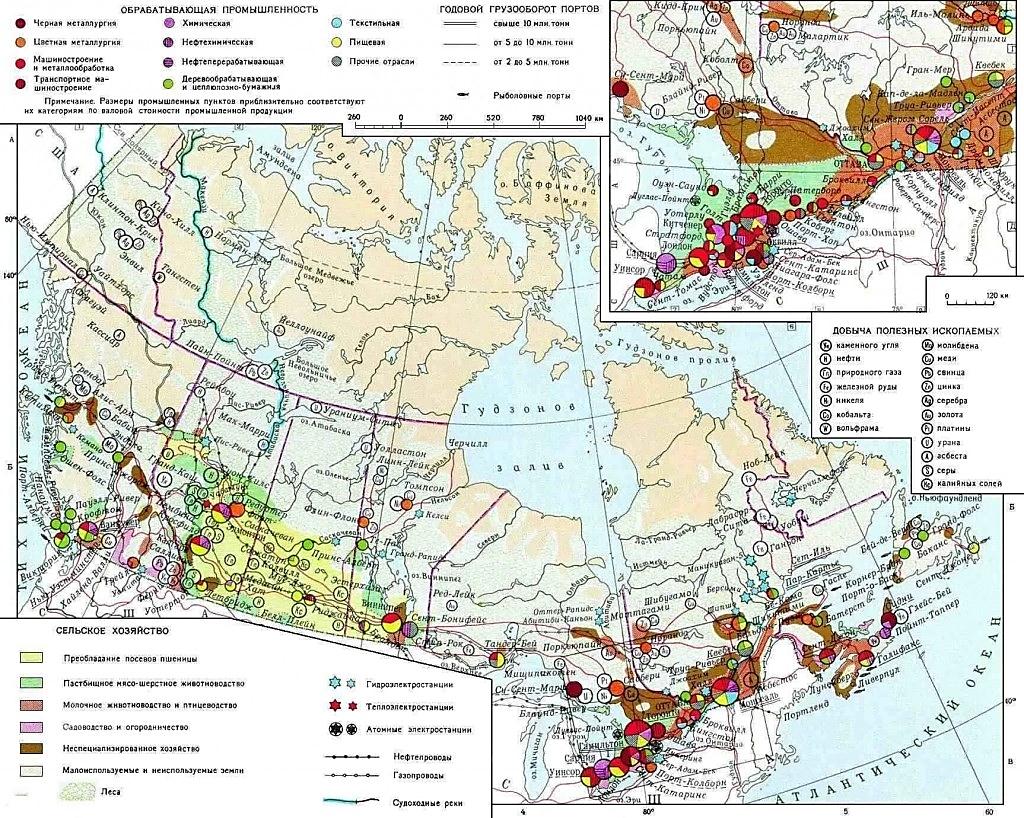 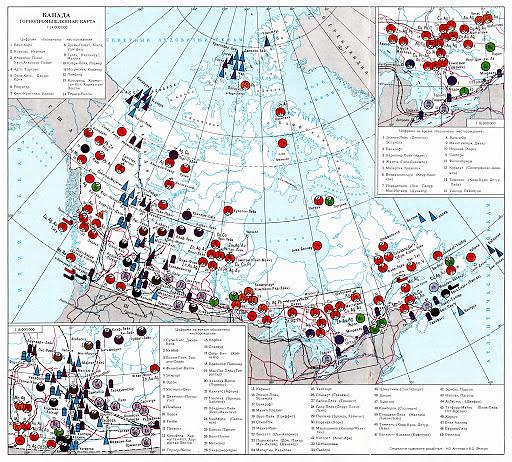 Економічна карта Канади
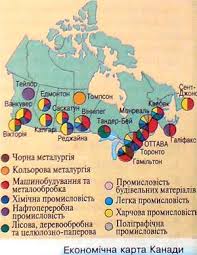 Канадські газопроводи
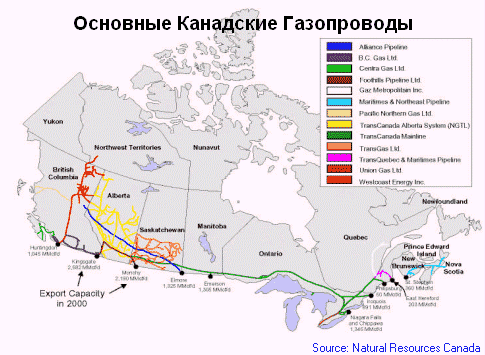 Отава
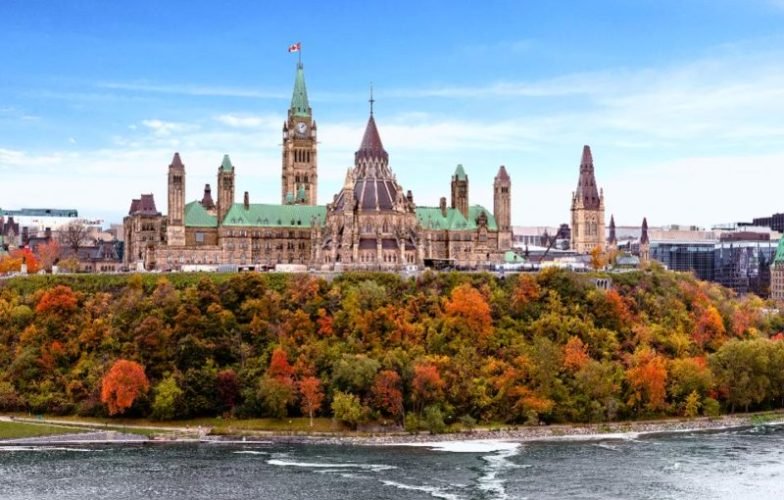 Монреаль
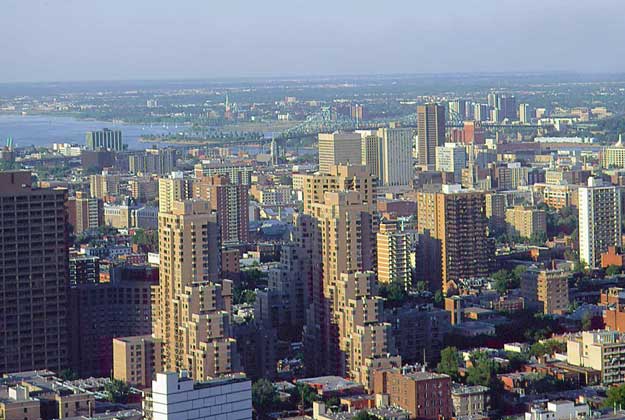 Монреаль
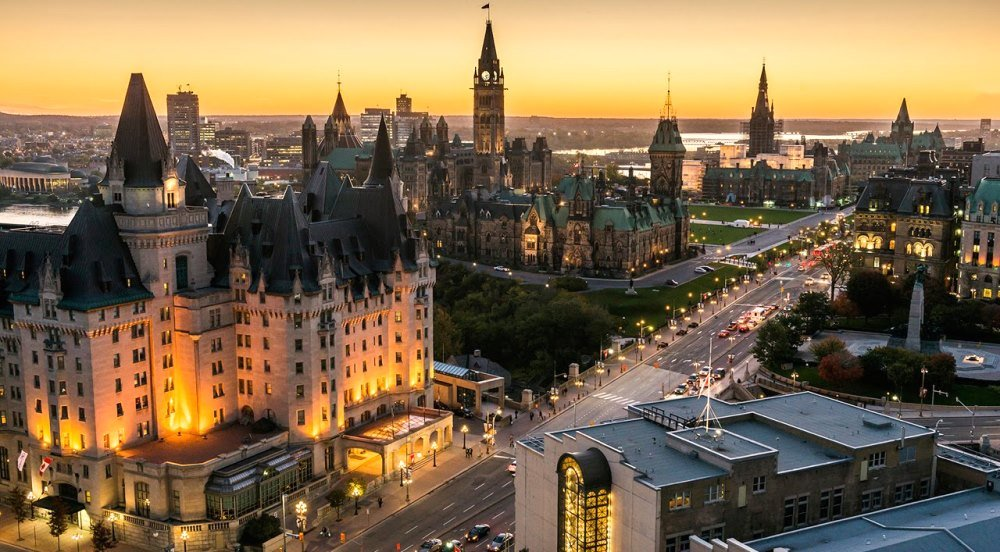 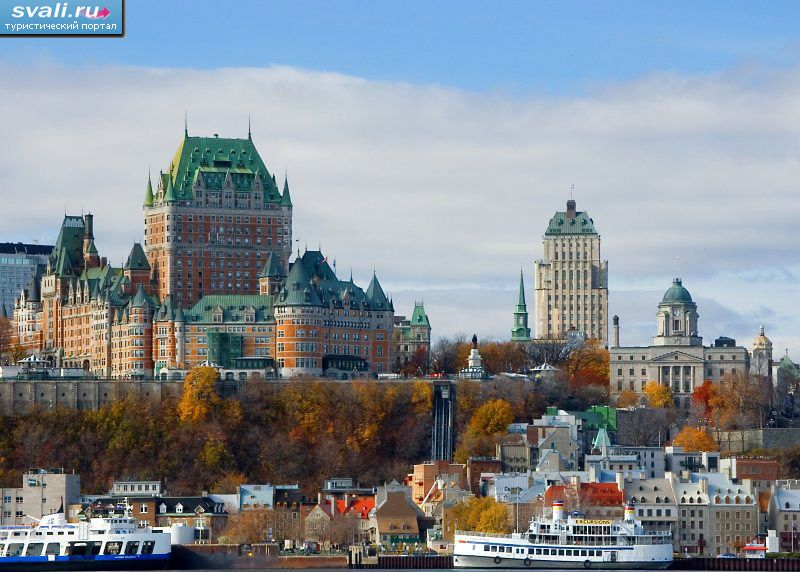 Торонто
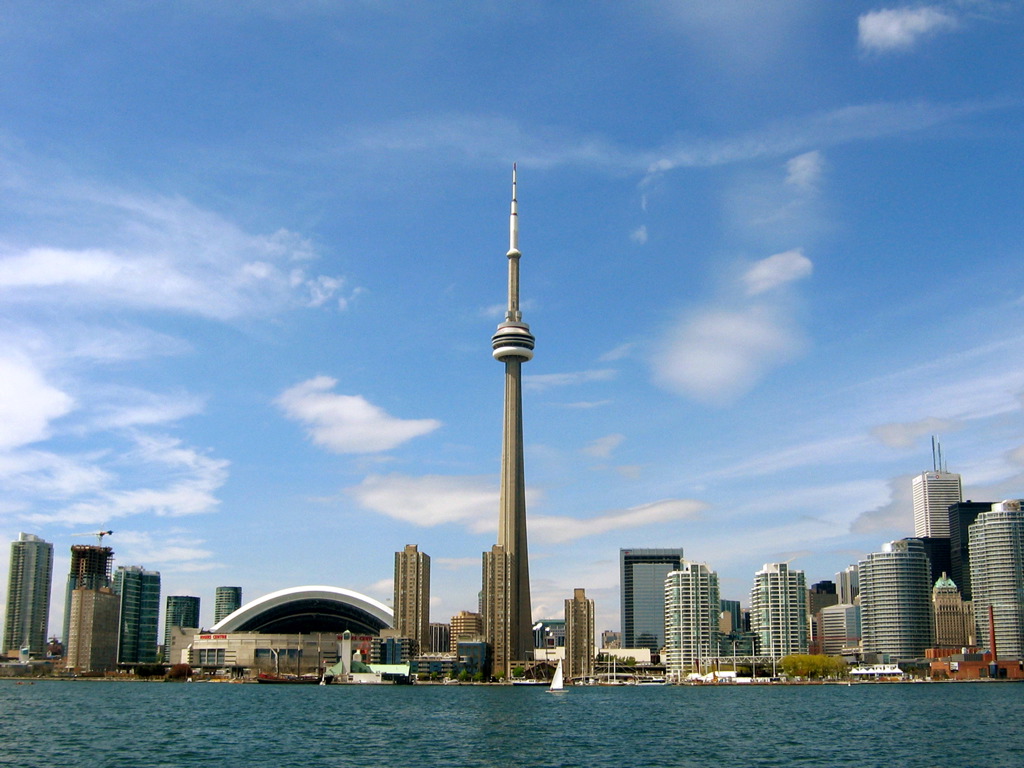 Ванкувер
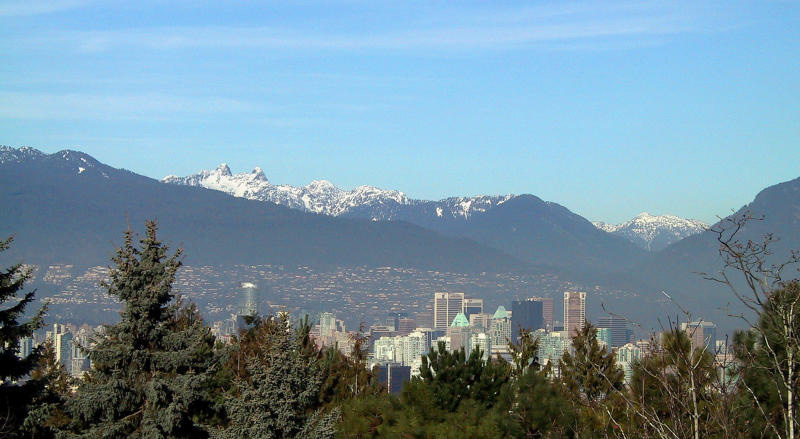 Домашнє завдання
Опрацювати § 41, вивчити основні чинники розвитку та систему розселення.